Зимушка-зима
Письмо от Зимушки-зимы
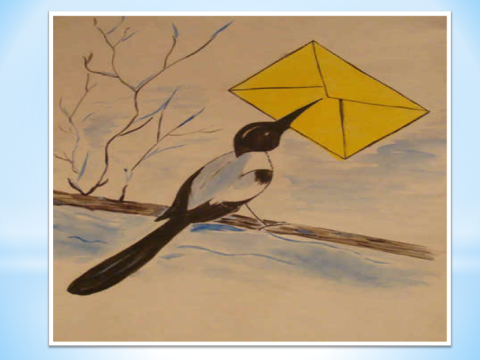 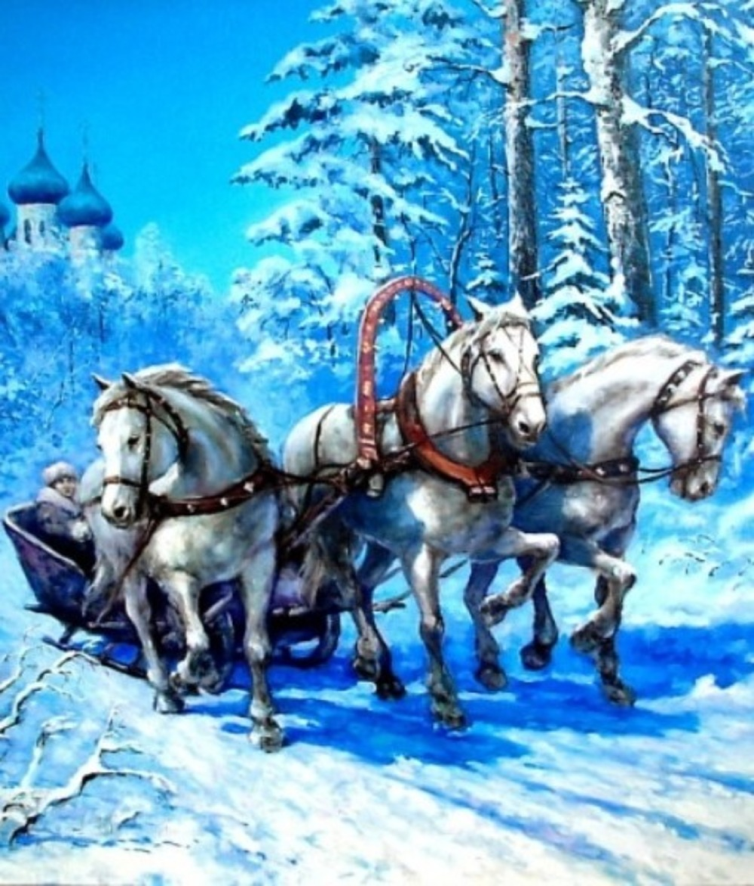 Загадка:
Тройка, тройка прилетела
Скакуны в той тройке белы,
А в санях сидит царица
Белокожа, светлолица
Как махнула рукавом –
Все покрыла серебром!
 (Зима)